Research | Innovation | Business
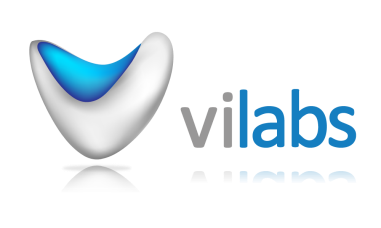 ViLabs in both a consulting company and an Innovation Hub in Greece. 
In ViLabs we acknowledge that innovation in the public sector, can bring radical improvements to the quality and efficiency of public services, by encouraging the development and validation of breakthrough solutions through actions like the Pre-Commercial Procurement.
In this respect, one of our activities, is to support both public authorities and start-ups and young SMEs to participate in several open PCP and PPI calls that are running.
Utilizing our previous experience in FP and H2020 projects, we are coordinating a PCP proposal on the eHealth sector, which I will present to  you today,
[Speaker Notes: ViLabs in both a consulting company and an Innovation Hub in Greece. 

In ViLabs we acknowledge that innovation in the public sector, can bring radical improvements to the quality and efficiency of public services, by encouraging the development and validation of breakthrough solutions through actions like the Pre-Commercial  Procurement.

In this respect, one of our activities, in VILABS is to support both public authorities and start-ups and young SMEs to participate in several open PCP and PPI calls that are running.

Utilizing our previous experience in FP and H2020 projects, we are coordinating a PCP proposal on the eHealth sector, which I will present to you today,]
Patients empowerment in managing their health and chronic diseases through open innovative services
PROHEALthcare
SC1-PM-12–2016: PCP - eHealth innovation in empowering the patient
Deadline:16-02-2016
Instrument: PCP (90% FUNDING)
Available: 18 ME
PCP projects
Pre-Commercial procurement (PCP) is an approach for PUBLIC organisation in procuring R&D services which enables public procurers to:
Share the risks and benefits of designing, prototyping and testing new products and services with the suppliers; 
Create optimum conditions for wide commercialization and take-up of R&D results 
Pool the efforts of several procurers;
By acting as technologically demanding first buyers of new R&D, public procurers can drive innovation from the demand side. 	
PCP needs to be co-funded by partners 10%
[Speaker Notes: (e.g. to prepare,
manage and follow-up the procurement)]
PCP Cofund type of projects
It is split in to two parts:
Coordination of the PCP and networking activities
Execution of the joint procurement

The call is open for consortia comprised of:
 at least 2 public organisations (procurers), from different countries, that intend through a joint procurement, (a call for tenders) to acquire necessary R&D services
 any type of entity that has the capacity to support the coordination/networking activities
[Speaker Notes: It is split in to two parts:
- Coordination of the PCP and networking activities (e.g. to prepare, manage and follow-up the procurement)
- Execute the tender on R&D services]
CHALLENGE
More cost-effective healthcare systems are needed
by enabling the management of chronic diseases outside institutions
by better monitoring the health conditions of the patients
By increase patient health literacy
By improving the interaction between patients, their relatives, providers of health-, social-, and informal care givers.
By EMPOWERING the patients and place them on the center
THE PROJECT
Drive innovation through the demand side of health care 
providers/authorities, 

bringing radical improvements to the quality, efficiency 
and cost of prevention and care services

Engaging patients as active members in managing their
Diseases and health conditions
Scope
Develop a common language between patient and health care professionals, 
increase patient health and IT literacy, 
and foster individual patient empowerment 
giving the patient tools to :
take major life decisions, 
and actively participate on the treatment and recovery from the disease.
[Speaker Notes: Develop a common language between patient and health care professionals, increase patient health and IT literacy, and foster individual patient empowerment giving the patient tools to take major life decisions and actively participate on the treatment and recovery from the disease.]
Context
Support the availability of patient-centered telemedicine personalized services covering a wide spectrum of diseases, including the patient with chronic or rare diseases after hospital discharge;
Support the seamless interaction of the patient with the health professionals encompassing the physicians, nursing, health caregivers and other health personnel;
Promoting autonomy and term in the usual environment as much as possible in the case of those patients with simultaneous needs of social and health care;
Empowering patient’s autonomy and their ability to participate in the care process and decision-making "responsible and informed patient";
[Speaker Notes: Support the availability of patient-centered telemedicine personalized services covering a wide spectrum of diseases, including the patient with chronic or rare diseases after hospital discharge;

Support the seamless interaction of the patient with the health professionals encompassing the physicians, nursing, health caregivers and other health personnel;

Promoting autonomy and term in the usual environment as much as possible in the case of those patients with simultaneous needs of social and health care;

Empowering patient’s autonomy and their ability to participate in the care process and decision-making "responsible and informed patient";]
Technological approach
modular distributed design to facilitate personalized patient disease specific workflow and services anywhere and anytime (mobile); 
infrastructure module based on the IHE protocols to support the interoperability and scalability of services and the seamless integration with existing EHR legacy systems; 
open source code to enable the wider uptake of code generated and the wider deployment of eHealth services; 
pilot application in chronic disease focusing on comorbidities (including: Alzheimer's disease caregivers, asthma, breast cancer, diabetes, epilepsy, Glaucoma, and heart disease).
[Speaker Notes: The PROHEALTHCARE tools will be built taking into account the following technological challenges:

modular distributed design to facilitate personalized patient disease specific workflow and services anywhere and anytime (mobile); 

infrastructure module based on the IHE protocols to support the interoperability and scalability of services and the seamless integration with existing EHR legacy systems; 

open source code to enable the wider uptake of code generated and the wider deployment of eHealth services; 

pilot application in chronic disease focusing on comorbidities (including: Alzheimer's disease caregivers, asthma, breast cancer, diabetes, epilepsy, Glaucoma, and heart disease).]
OBJECTIVES
1. Specific Research and development of open innovative solutions for patients empowerment in managing their health and chronic diseases.
2. Establish, execute and validate a PCP process in the participating countries, capable of being run as a joint cross-border PCP call for tender with the participating countries.
3. Testing of these solutions against a set of jointly defined performance criteria, based on a well-defined public purchasing need that is jointly defined by the public purchasers undertaking the joint cross-border PCP.
It is expected
To establish a PROHEALTHCARE ecosystem fusing emerging multidisciplinary technologies and empowering patients and medical professionals to:
 utilize novel personalized methodologies, 
 reshaping standard clinical practice towards advancing patient’s quality of care, 
 improving treatment outcomes
 and minimizing overall cost of care
[Speaker Notes: It is expected that the PROHEALTHCARE platform will establish a PROHEALTHCARE ecosystem fusing emerging multidisciplinary technologies and empowering patients and medical professionals to utilize novel personalized methodologies, reshaping standard clinical practice towards advancing patient’s quality of care, improving treatment outcomes, and minimizing overall cost of care]
PCP in two stages
EXECUTION STAGE
[Speaker Notes: 1.Feasibility of the Solution

This phase will consist in the presentation of innovative technological solutions and the production of feasibility studies comprising the proposed technologies, the sustainability of the service, the economic expected impacts, the relevance of the proposers to mobile health domain and the organizational aspects of the implementation. Participants to this phase will produce a report containing the results of the feasibility study.

2.Prototyping Phase
This phase will start with the selection of a subset of proposers of the feasibility plan each to conduct the development of a working prototype of the solution. Within this time, the prototypes will be built and evaluated in order to identify the extent on which they fulfil the expected requirements defined by the tender in terms of performance, functionalities and technical stability. The output of this phase will be the actual prototype and its specification and the preliminary results on laboratory tests. Additionally, the selected Consortia will provide a plan for implementation of the pilot tests including the methodology and potential outcomes from technical, economic and medical viewpoints.

3.Pre-Commercial Pilot
The third phase of the Joint Research Activities will consist in the implementation of the pre-commercial pilot in the procurers sites. The objective of this phase is to assess and evaluate the proposed PCP solutions as a result of the implementation of the defined functionalities into a pilot test involving a limited number of users operating in real-life conditions. The outcome of this phase will be a full test and evaluation of the PCP solutions against various criteria such as the technical, economic and medical viability.]
6 months
8 months
8 months
EXECUTION STAGE
Company A
Company B
Company A
Company C
Company C
Company C
Company D
Company E
Company E
Company E
Company F
Company H
Company F
~1.485.000€
~675.000€
~540.000€
Company G
Company H
Company H
Implementation plan
WP1 - Project Management (M1-M36)
WP2 - PCP process preparation (M1-M8)
WP3 - PCP process administration and Coordination Activities (M7 – M36)
WP4 - PCP RTD Activities(M12-M35 / 23 months) 
WP5 - Evaluation and recommendations (M7-M36)
WP6 - Dissemination and Sustainability (M1-M36)
[Speaker Notes: WP1 - Project Management (M1-M36)
Project management for the whole project. This WP will ensure that governance procedures are agreed and maintained, the initiative progresses to plan and high quality working relationships support participants and stakeholders co-operation.
WP2 - PCP process preparation (M1-M8)
Set a common understanding about Trans-National PCP among the project partners and produce the required agreements, documents and templates suitable for the preparation and execution of the PCP Call for Tender. Collect, analyze and synthesize the requirements needed for producing the call for tender, including the technical and scientific specifications.
WP3 –PCP process administration and Coordination Activities (M7 – M36)
Run the PCP process securing the applicability to the specificity of each procurer, in order to be able to launch a join call for tender. Support the procurers and all administration processes required in order W4 to be able to run successfully. Coordination of companies selected to run R&D pilots.
WP4 – PCP RTD activities (M12-M35 / 23 months)
Execution of the three phases of the PCP.
WP5 – Evaluation and recommendations (M7-M36)
Design of a framework to be used to evaluate the different bidders on the different phases. Monitor the tenderers in the implementation of the requirements defined in the trans-national call for tender in order to evaluate the work and provide recommendations.
WP6 – Dissemination and exploitation (M1-M36)
This WP will ensure the communication and information dissemination between the consortium members, with the stakeholders, and to promote the awareness and experiences of the PCP and ensure the involvement of a critical base of innovative SMEs within the PCP tender process.]
PHASE III
1.485.000€
PHASE II
675.000€
PHASE I
540.000€
BUDGET estimation example
Total: 3.000.000 € (Funding 90%: 2.700.000)
Coordination and Support actions of the project: 900.000 €
≤ 30%
≥ 70%
PCP call for tender: 2.100.000 €
             EC: 1.890.000 €
   Procurers:     210.000 € *
* Co-fund from national, regional or own resources
CONSORTIUM
[Speaker Notes: A group of 5 partners will support the coordination and networking activities and provide the technological and scientific expertise required. For them a budget between 190-100 KE is allocated
A group of 7 public procurers is planned, with three already confirmed. The budget that is allocated for them is: 
For Coordination & Mgmt: 90KE (funding 90%) justified through Personnel and other direct costs.
For Public procurement: 700KE (Funding 90%), with EC: 630KE and Procurer: 70KE (Co-fund from national, regional or own resources)
There is still a space in the partnership for four (4) public procurers (National or Regional Government/Health department or Public healthcare organisations)]
THANK YOU

	Vasiliki Moumtzi – mova@vilabs.eu 

Executive Manager, ViLabs
 A: Technopolis ICT Business Park, Thessaloniki, Greece
P: +30 2310.365.185 , F: +30 2310.365.186
W: www.vilabs.eu 
Skype: napvas
[Speaker Notes: Thank you very much, don’t hesitate to contact me. 
I will also be in the conference the whole day for those that will be interested to learn more on our proposal and are interested to participate.]